Sub-linear Time  Algorithms
Ronitt Rubinfeld
Tel Aviv University
Fall 2015
Scribe?
Big data?
Really Big data
Impossible to access all of it

Potentially accessible data is too enormous to be viewed by a single individual

Once accessed, data can change
Approaches
Ignore the problem



Develop algorithms for dealing with such data
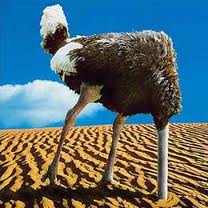 Small world phenomenon
each “node’’ is a person

“edge’’ between people that know each other
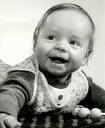 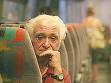 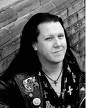 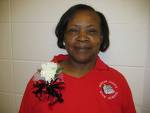 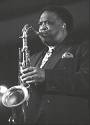 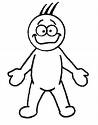 Small world property
“connected” if every pair can reach each other 
“distance’’ between two people is the minimum number of edges to reach one from another
“diameter’’ is the maximum distance between any pair
6 degrees of separation property
In our language:

diameter of the world population is 6
Does earth have the small world property?
How can we know?
data collection problem is immense
unknown groups of people found on earth
births/deaths
The Gold Standard
linear time algorithms
Inadequate…
What can we hope to do without viewing most of the data?
Can’t answer “for all” or “there exists” and other “exactly” type statements:
are all individuals connected by at most 6 degrees of separation? 
exactly how many individuals on earth are left-handed?

Maybe can answer?
is there a large group of individuals connected by at most 6 degrees of separation?
is the average pairwise distances of a graph roughly 6?
approximately how many individuals on earth are left-handed?
What can we hope to do without viewing most of the data?
Must change our goals:
for most interesting problems:  algorithm must give approximate answer
we know we can answer some questions...
e.g., sampling to approximate average, median values
Sublinear time models:
Random Access Queries
Can access any word of input in one step

Samples
Can get sample of a distribution in one step, 
Alternatively,  can only get random word of input in one step 
When computing functions depending on  frequencies of data elements
When data in random order
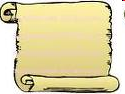 p
x1,x2,x3,…
Course requirements
Scribing: 25% 
Signup on web
Must be in latex

Problem sets: 35%
Project: 25%
Class participation (includes grading):  15%
Project Possibilities
Read a paper or two or three
Suggest some open problems
Even better -- Make some progress on them, or at least explain what you tried and why it didn’t work

Implement an algorithm or two or three

Can work in groups of 2-3
Plan for this lecture
Introduce sublinear time algorithms

Basic algorithms
Estimating diameter of a point set
Property testing of monotonicity
Property testing of distinctness

Sublinear time sampling (if time remains)
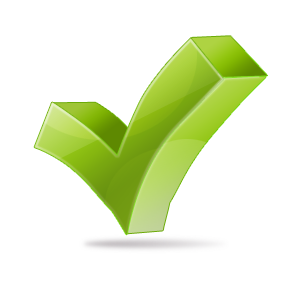 I.  Classical Approximation Problems
First:
A very simple example –
Deterministic
Approximate answer
And (of course)…. sub-linear time!
Approximate the diameter of a point set
Given:  m points, described by a distance matrix D, s.t. 
Dij  is the distance from i to j.  
D satisfies triangle inequality and symmetry.
(note:  input size n= m2)
Let i, j  be indices that maximize Dij  then Dij  is the diameter.
Output: k,l such that Dkl    Dij /2
2-multiplicative approximation
Algorithm
j
l
Algorithm:
Pick k arbitrarily
Pick l to maximize Dkl
Output Dkl
Running time?  O(m) = O(n1/2)
Why does it work?
Dij ≤ Dik + Dkj  (triangle inequality)
     ≤ Dkl + Dkl (choice of l + symmetry of D)
     ≤ 2Dkl
k
Real diameter
i
II.  Property testing
all inputs
inputs with 
the property
close to having 
       property
Main Goal:
Quickly distinguish inputs that have specific property from those that are far from having the property

Benefits:
natural question 
just as good when data constantly changing 
fast sanity check:
rule out “bad” inputs (i.e., restaurant bills) 
when is expensive processing worthwhile?
Machine learning:  Model selection problem
Property Testing
Properties of any object, e.g.,
Functions
Graphs
Strings
Matrices
Codewords
Model must specify
representation of object and allowable queries
notion of close/far, e.g.,
number of bits/words that need to be changed
edit distance
A simple property tester
Sortedness of a sequence
Given: list  y1 y2 ...  yn
Question: is the list sorted?

Clearly requires n steps – must look at each yi
Sortedness of a sequence
Given: list  y1 y2 ...  yn

Question: can we quickly test if the list close to sorted?
What do we mean by ``quick’’?
query complexity measured in terms of list size n

Our goal (if possible): 
Very small compared to n, will go for  clog n
What do we mean by “close’’?
Definition:  a list of size n is -close to sorted if can delete at most n values to make it sorted.  Otherwise, -far.
( is given as input, e.g., =1/10)

Sorted:  1   2   4  5    7  11  14  19  20  21  23  38  39  45
Close:    1   4   2  5    7  11  14  19  20  39  23  21  38  45  
               1   4       5    7  11  14  19  20         23        38  45
Far:       45 39 23  1  38   4    5   21  20  19   2    7  11  14
                                1         4    5                              7  11  14
Requirements for algorithm:
Pass sorted lists 
Fail lists that are -far.
Equivalently:  if list likely to pass test, can change at most  fraction of list  to make it sorted
    Probability of success > ¾
     (can boost it arbitrarily high by repeating several times and   outputting “fail” if ever see a “fail”, “pass” otherwise)

Can test in O(1/ log n) time
		(and can’t do any better!)
What if list not sorted, but not far?
yi
i
An attempt:
Proposed algorithm:
Pick random i and test that yi≤yi+1

Bad input type:
1,2,3,4,5,…n/4, 1,2,….n/4, 1,2,…n/4, 1,2,…,n/4
Difficult for this algorithm to find “breakpoint” 
But other tests work well…
A second attempt:
yi
i
Proposed algorithm:
Pick random i<j and test that yi≤yj
Bad input type:
n/4 groups of 4 decreasing elements  
       4,3, 2, 1,8,7,6,5,12,11,10,9…,4k, 4k-1,4k-2,4k-3,…
Largest monotone sequence is n/4
must pick i,j in same group to see problem
need W(n1/2) samples
A minor simplification:
Assume list is distinct (i.e. xi  xj)

Claim:  this is not really easier
Why?
Can “virtually” append i to each xi
   x1,x2,…xn   (x1,1), (x2,2),…,(xn,n)
  e.g., 1,1,2,6,6   (1,1),(1,2),(2,3),(6,4),(6,5)
Breaks ties without changing order
A test that works
The test: 
   Test O(1/) times:
Pick random i
Look at value of yi 
Do binary search for yi
Does the binary search find any inconsistencies?  If yes, FAIL
Do we end up at location i?  If not FAIL
Pass if never failed

Running time:   O(-1 log n) time
Why does this work?
Behavior of the test:
Define  index i to be good if binary search for yi successful
O(1/ log n) time test (restated): 
pick O(1/) i’s and pass if they are all good
Correctness:
If list is sorted, then all i’s good  (uses distinctness)  test  always passes
If list likely to pass test, then at least (1-)n i’s are good.
Main observation:  good elements form increasing sequence
Proof:  for i<j both good need to show yi < yj 
let k = least common ancestor of i,j
Search for i went left of k and search for j went right of k        yi < yk <yj
Thus  list is -close to monotone (delete < n bad elements)
Another simple property tester
Are all words distinct?
gramaman
bagabanana
bananaman
gramaman
manaban
manaman
grabagram
gramaban
banana
anagraman
gram
bananagram
bagaman
bagagram
banaman
anagram
grab
graman
anabanana
anabag
managram
banagram
banana
bag
anamana
grabaman
bagabag
gramabag
bagana
baganagram
grababan
bagaban
Element distinctness
Task:
Given inputs x1,…,xn
Are all xi distinct?

Complexity:
Requires at least linear time and queries
e.g.   1,2,3,4,5,6,7,8,1,9,10,11
Property testing “approximation”
New task:  
      Given n elements, distinguish two cases:
 all distinct
 number of distinct elements < (1-)n 
 (If neither case holds, algorithm can output arbitrarily)


Can we do it in sublinear time? 
Deterministic sublinear time?
What is a good algorithmic idea?
Property testing: element distinctness
Task:  Given n elements, distinguish two cases
 all distinct
 number of distinct elements < (1-)n 

Proposed algorithm:
	take several independent samples 
	if there is a duplicate output “fail” 
                        else output “pass”

Analysis for case 1:
	If all elements distinct, will always output “pass”
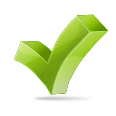 Property testing: element distinctness Case 2:  number of distinct elements < (1-)n
Proposed algorithm:
	take several samples and “fail” if there is a duplicate

After how many samples will you see a duplicate?
   e.g.,  input 1, 1, 2, 2, 3, 3, …,n/2, n/2    in random order
is O(sqrt(n)) enough for this input?
is O(sqrt(n)) enough in general?
can we do better than sampling?
Some analytical challenges:
How to analyze failure probability of: 
Pick two elements, output “fail” if they are identical

Do we sample with or without replacement?

How are duplicates distributed?
All same symbol?  e.g., 1,1,1,1,1,1,1,2,3,4,5,6,7,8,9,10,11,…
All different symbols? e.g., 1,1,2,2,3,3,4,4,5,5,6,6,7,7,8,8,9,9,10,10,…
Plan:
Analysis:
Pair off the duplicates
Argue that O(sqrt(n)) samples likely to hit both members of some pair

Gives lower bound on probability of detecting some duplicate
Recall from probability courses…
Indicator variables,  expectations, expectations of sums of indicators…

How likely are you to be close to the expectation?

Tool #1:  Markov’s inequality:   
applies to positive variables
Probability of exceeding expectation by more than factor of c at most 1/c
Recall from probability courses… (cont.)
How likely are you to be close to the expectation? (cont.)

Tool #2:  Chebyshev’s inequality  
need upper bound B on standard deviation
Probability of deviating from expectation by more than (c × B) is at most 1/c2
Recall from probability courses… (cont.)
How likely are you to be close to the expectation? (cont.)
Tool #3:  Chernoff/Hoeffding Bounds
Bounds probability that the sum of independent variables deviates from its expectation
See course website for pointers
Chernoff Bound:
Sum = x1 + x2 + … + xn  where xi‘s are independent 0/1 variables
Pr [Sum > (1+ δ) E[Sum]] < e -δ2 E[Sum]/3
Pr [Sum < (1- δ) E[Sum]] < e -δ2 E[Sum]/2
Plan:
Analysis:
Pair off the duplicates (order matters!)
Argue that O(sqrt(n)) samples likely to hit both of some pair

More details:
Imagine samples divided in  two phases
Phase 1 samples likely to hit the first member of lots of pairs
Phase 2 samples likely to hit the second member of a pair hit in phase 1
Property testing: element distinctness (when number of distinct elements < (1-)n ) (cont.)
Slightly modified version of algorithm:  
S1  sqrt(n) samples 
If see duplicate, stop and output “fail”
S2  csqrt(n)/ samples 
If see duplicate with samples in S1 output  “fail”  else “pass”


(note:  duplicate refers to same value in different location)
Property testing: element distinctness (cont.)
Claim:  If number of distinct elements < (1-)n  then fail with probability >2/3
Why?  
For each element that appears at least twice, divide occurrences into disjoint pairs
The plan:   
Show that there are lots of disjoint pairs
Show that S1  hits a lot of these pairs  (most of the work)
Show that if S1 hits a lot of pairs, S2  has a good chance of hitting at least one of the pairs hit by S1 (the other occurrence of the same element)
How many pairs?
Recall:   assume that number of distinct elements <(1-)n  

For elements that appear at least twice in dataset, divide occurrences into pairs
If number of occurrences is odd, then throw out one 
Number of pairs > n/4   (actually even somewhat more)

Worst case?  E.g., each nondistinct element appears 3 times
This is where we reached in lecture 1!
the rest will be in lecture 2
Showing that S1 hits first element of a lot of ordered pairs:
Number of pairs > n/4   (actually even slightly more)
Then
Pr[a random sample hits first element of a pair] > /4

indicator variable yi 
1 if ith sample hits first element of a pair and 0 otherwise, 
E[yi] =Pr[yi=1] >  /4

E[# samples in  S1 that hits first element of a pair]                = E[ Σ yi  ] = Σ E[ yi ] >   (/4)sqrt(n)
Showing that S1 hits first element of a lot of pairs:
We just showed:
E[# samples in  S1 that hits first element of a pair] > (/4)sqrt(n)


Not enough!  
Need to show that  [large number of samples in  S1 that hits first element of a pair] is very high
What do we mean by large? (/8) sqrt(n)   is good enough
What do we mean by high?  11/12

What if samples repeatedly hit the same pair?
Probably lots of samples hit first elements of pairs:
From previous slide:  write as sum of independent indicator variables

yi is 1 if sample i hits first element of a pair and 0 otherwise.    Independent.
Sum = y1 + y2+ …ysqrt(n) is the number of samples that hits first element of a pair
E[Sum] >   sqrt(n)/4
Chernoff Bound:  Pr [Sum < E[Sum]/2] <  Pr [ Sum <(/8) sqrt(n)]                                                                      
                                                                         < e -E[Sum]/8 << 1/12


Thus, unless we are unlucky (which happens with probability < 1/12), we can assume Sum  (/8) sqrt(n)
Samples hit a lot of different pairs
Now would like to conclude that with high probability at least (/8) sqrt(n) pairs to be hit … but, maybe we hit the same pair more than once?
If we hit both elements of the same pair, test fails and we are done!
But what if we hit the same element in a pair twice?

If sample i and sample j from phase one hit the same element (i.e., same location in input), call it a sample collision  and let SumOfCollisions be the number of sample collisions

Number of pairs hit is at least 
the number of samples that hit a pair minus the number of sample collisions
i.e.,  ≥ Sum – SumOfCollisions       (why?)
We already established that Sum is likely to be large, just need to show that SumOfCollisions is likely to be small
S1 hits a lot of pairs (cont. 2)
Bounding SumOfCollisions:
zij is 1 if samples i  j hit the same element and 0 otherwise (zii=0)

E[zij ] =  Pr[zij is 1 ] = 1/n    for i≠j

SumOfCollisions =z11 + z12+ …z1sqrt(n)+ z21 + …z2sqrt(n) + … zsqrt(n) sqrt(n)

E[SumOfCollisions] < sqrt(n) 2 /n =1      (linearity of expectation)

If expectation < 1, then by Markov’s inequality:
Pr[SumOfCollisions> 12] < 1/12
S1 hits a lot of pairs (wrapup)
Number of pairs hit > Sum – SumOfCollisions
Pr[Sum <(/8) sqrt(n)] <<1/12
Pr[SumOfCollisions > 12] <<1/12
So, with probability > 5/6 (by union bound)
	Number of distinct pairs hit > (/8) sqrt(n) – 12 
                                                       > (/16) sqrt(n)
All    independent
Property testing: element distinctness (cont.)
What’s left:  If number of distinct elements                 < (1-)n  then should fail with probability >2/3
Analysis part 2:   
From previous:                                                             Pr[number pairs hit by S1 < (/16)n1/2] <1/6

Each sample in S2  collides with a “partner” of member of S1 with prob > (/16) n1/2/n = /(16n1/2)
Pr[ no sample in S2 collides with  S1 ] =                                  (1- /(16n1/2))c 16sqrt(n)/  < 1/ec <<1/6
Recalling the plan
Show that S1  hits first member of a lot of these pairs    
Fails with probability < 1/6
When S1 hits a lot of pairs, S2  has a good chance of hitting the second member of one of the same pairs hit by S1
Fails with probability < 1/6
Total failure probability < 1/3
Theorem
Given list of elements x1,…,xn, there is an O(n1/2/ε) time algorithm which satisfies:
If list is distinct then the algorithm outputs “pass”
If there are <(1-)n distinct elements, the algorithm outputs fail with probability >2/3

(can be improved to (n/ε)1/2 by setting sizes of S1 and S2 to (n/ε)1/2 )
Why do we need sqrt(n)?
Claim:  No algorithm can do better than sampling  
Proof?  
Recall example
Related question:
Estimating support size of a distribution


Coming soon to theatres near you!